Ova licenca dozvoljava vama (ili drugim stranama) da delite, prerađujete, izmenite i razvijate ovaj materijal u nekomercijalne svrhe, pod uslovom da citirate Connect! partnere na projektu i da materijal koji kreirate licencirate pod istim uslovima.
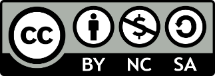 Uvod u lekciju 2
Aleksandra Đurović
Tim Beogradske otvorene škole​
connect-erasmus.eu
O čemu smo govorili prošli put?
- Dimenzije uticaja različitih trendova na svet rada- Pregled pojedinih trendova koji utiču na svet rada i njihove moguće implikacije na broj i kvalitet poslova
connect-erasmus.eu
Rezultati upitnika za procenu znanja nakon Lekcije 1
Očekivani odgovori:
Q1=c; Q2 =a; Q3 = b; Q4 = b; Q5 = c; Q6 = b; Q7 = b; Q8 = a; Q9 = a; Q10 = c.
Da li je bilo nekih pitanja koja su vam bila teška? 
Da li je potrebno dodatno objašnjenje nekih sadržaja lekcije 1?
connect-erasmus.eu
Refleksija u vezi sa radom od kuće
Šta vam je bilo posebno interesantno u vezi sa člankom koji ste čitali?

Da li ste primetili na kojim su metodama članci zasnovani?
connect-erasmus.eu
Ciljevi prezentacije
1
Opisivanje metoda koje se koriste da se identifikuju promene u svetu rada
Razmatranje nalaza o izazovima u svetu rada uzimajući u obzir metode koje su primenjene
2
connect-erasmus.eu
Šta biste želeli da naučite tokom današnje lekcije?
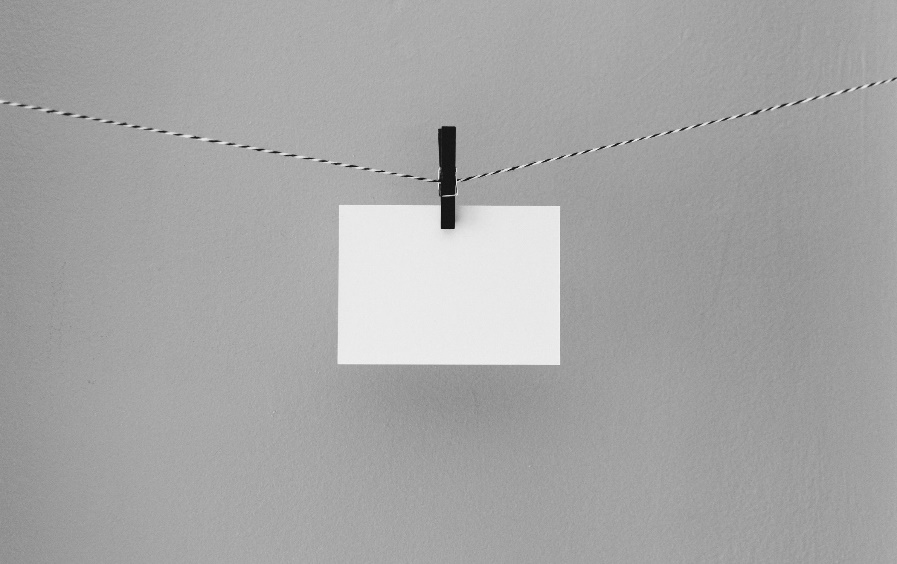 connect-erasmus.eu
Pregled današnje teme
Koje metode se koriste za predviđanje promena u svetu rada?
Koje su njihove prednosti i mane?
Primeri uticaja različitih metoda
Kako proceniti kredibilnost informacija o promenama u svetu rada?
connect-erasmus.eu
Hvala na pažnji. Pitanja?
connect-erasmus.eu